Many plants are polyploids
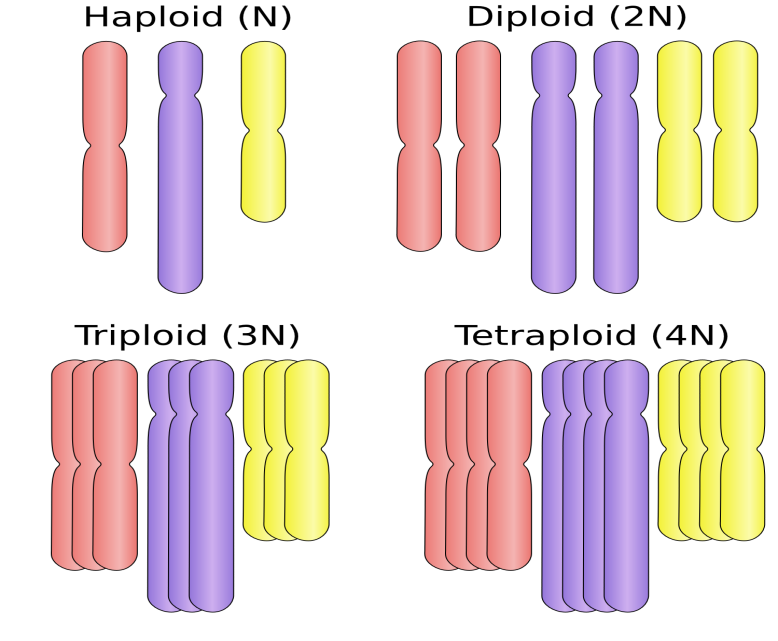 Humans (2n)

Triploid (3n) crops:     apple, BANANA, watermelon

Tetraploid crops (4n)      apple, cotton, potato, peanut 

Hexaploid  (6n) crops:       kiwi

Octaploid (8n) crops:      strawberry, sugar cane, pansies
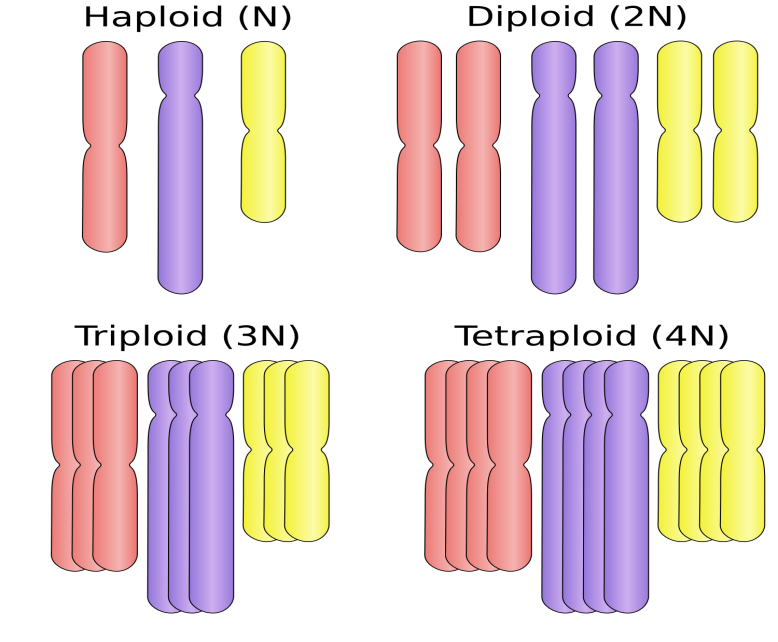 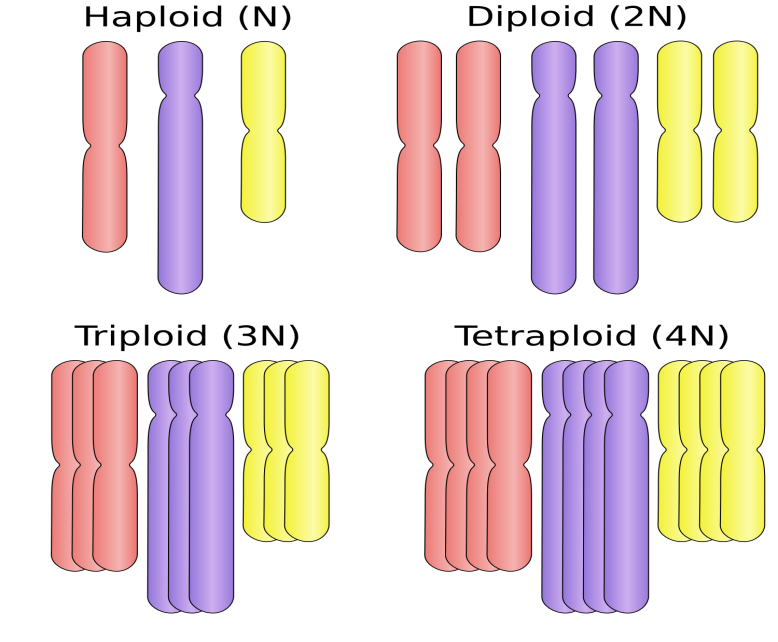 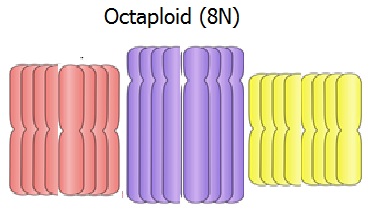 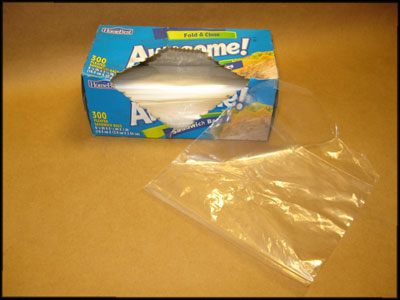 Crushing the bananas helps
separate cells
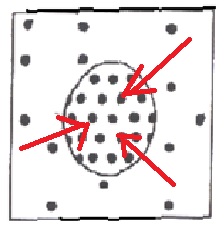 Hypotonic water helps cells swell bigger.
http://qph.is.quoracdn.net/main-qimg-591994777746e06889e0ea0c87eb4da2?convert_to_webp=true
WHY?
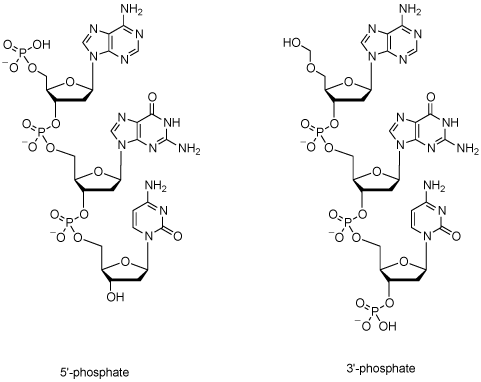 Adding SALT (Na+Cl-) helps DNA molecules with NEGATIVE charges  stick together.
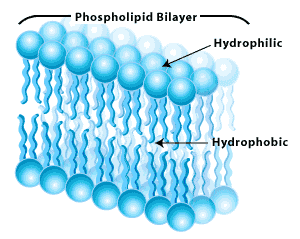 Soap -helps break down cell membranes and release DNA
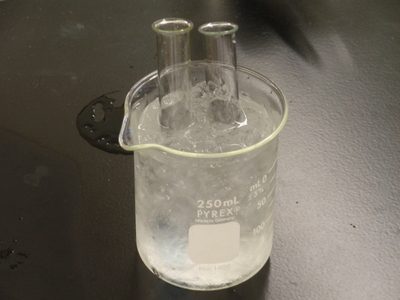 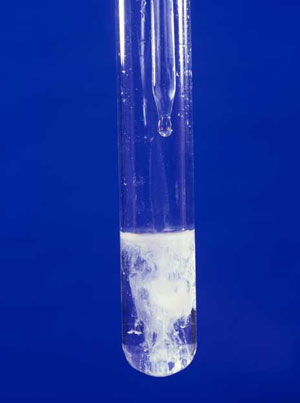 Cold alcohol helps 
the DNA 
precipitate 
(come out of solution) 
so it can be collected.